Campbell High School
Senior Seminar

Class of 2019

Presented by
CHS Counselors
CHS Counseling Department
A – Bo						Mrs. Burke-Collins
Br – F						Mrs. Ellison-Brown 
G – K							Dr. Amand
L – Pa 						Mrs. Wright 
Pe – Sam/ESOL/AVID			Mrs. Schloemer
San – Z 						Mrs. Jackson
Registrar/Dual Enrollment		Mrs. Loftin
School Counseling Intern		Mrs. Beasley		
Transcripts					Mrs. Askew/Mrs. Perez
Records/Address Change		Mrs. Askew

Follow us on Twitter: @CounselorSparta
Website: http://bespartansharp.weebly.com/
Remind 101: @gafa78 to 81010
Mindsets and Behaviors
Understand that postsecondary education and life-long learning is necessary for long-term career success

Believe in using your abilities to their fullest to achieve high-quality results

Gather evidence and consider multiple perspectives to make informed decisions

Demonstrate the ability to manage transitions and adapt to change

Use effective written communication skills
Learning Questions
What am I learning today?
I am going to learn about the different
options available to me after high school.

What am I going to do today to learn?
I am going to select the option that best fits my college/career plan.

How will I show that I learned it?
I am going to indicate my post-secondary goals and plans in Career Cruising via homeroom.
Topics of Discussion
Graduation Requirements
GPA
Testing
Military
College Options/Admissions
Financial Aid Information
NCAA Clearinghouse
Social Media
Graduation Requirements
4 Credits of English
4 Credits of Math
4 Credits of Science
3 Credits of Social Studies (Not including World Geography)
3 Credits from Career Tech/World Language*/or Fine Arts
1 Credit of Health and Personal Fitness (1/2 credit in each)
4 General Elective Credits
Total of 23 credits required in specific areas
*World Language not required for graduation 
Community service hours are not a graduation requirement
3 Types of GPA’s
Weighted GPA includes the extra quality points of .5 for honors and 1.0 for AP/IB classes.

Unweighted GPA is the most common way to measure academic performance in high school and does not include the extra quality points  

 HOPE GPA is not the same as a weighted or unweighted high school GPA. 

Only includes core classes of English, mathematics, science, social studies and world language

 .5 extra quality points are given for grades of B or lower in  AP/IB courses. Any  		 other weighting added by the high school is removed
SAT and ACT Registration
SAT 
Website: www.sat.org/register
Measures evidence-based Reading and Writing and Math.  The essay is OPTIONAL.
No penalty for guessing.
New scale ranging from 400 to 1600.
ACT
Website: www.actstudent.org
Measures classroom achievement (knowledge) in four broad content areas as well as the ability to reason and to apply problem-solving skills
- Four content areas: English, Math, Science, and Reading
- No guessing penalty and all multiple choice
2-3 times is typical to take college admission tests 

Check with the college for the last test date they will accept for the application deadline

SAT and ACT scores must be sent directly from the testing agency.

Some schools will super score your SAT and ACT score.  (when a college takes the highest sub scores from various test dates to get a new higher super score)
2018-2019 SAT & ACT Test Dates
ACT
actstudent.org
October 27 (Sept. 28)
December 8 (Nov. 2)
February 9 (Jan. 11)
April 13 (Mar. 8)
June 8 ( May 3)
July 13 ( Jun. 14)
SAT
collegeboard.org
October 6 (Sept. 7)
November 3 (Oct. 5)
December 1 (Nov. 2)
March 9 (Feb. 8)
May 4 (Apr. 5)
June 1 (May 3)
Accuplacer
Computerized test offered at 2-year and Technical colleges

3 sections: Reading, Writing, Numeric

Look at college(s) website for testing schedule and how to sign up

www.accuplacer.org
Military
Army     Navy     Air Force   Marines     
National Guard       Coast Guard


Information available in the School Counseling office or you can contact a local recruiter
http://www.military.com/
Armed Services Vocational Aptitude Battery (ASVAB)
This exam is required if you are planning to enter one of the branches of the military

Determines what job you receive based on your score

There is a minimum score requirement and you can be denied

ASVAB will be given on October 25th in CHS auditorium (sign up by Oct. 24th)

www.March2success.com
Different Types of College Options
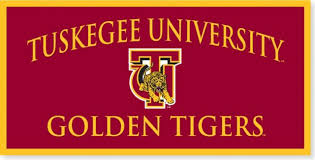 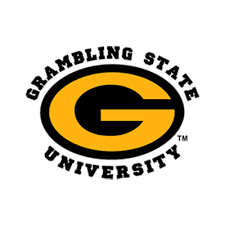 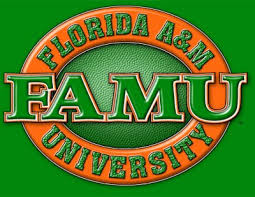 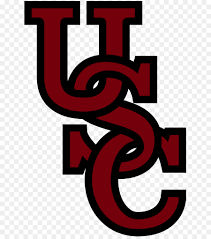 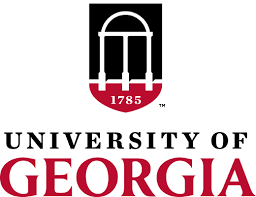 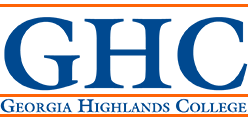 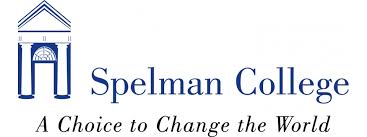 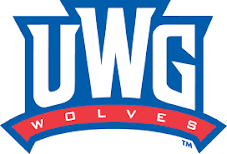 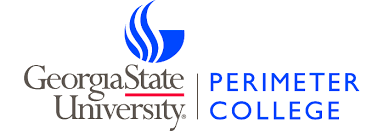 Creating a List of Colleges
Choose one or two SAFETY schools:  Student is above admissions  
    criteria

Choose one or two TARGET schools:  Student meets admissions criteria

Choose one or two REACH schools:  Student is close to admissions criteria
College Visits at CHS
30-45 minute meetings with college representatives

Please research college requirements before signing up

Sign up to attend no later than the day before – a pass will be sent to you allowing you to attend

Most current list will be posted on the bulletin board in the counseling office, announcements and the school counseling website
College Visits at CHS
October
1st - Furman University -11:00
5th - Georgia College - 2:30 p.m.
9th - Georgia Highlands - 10:30 a.m.
15th - Columbus State University - 10:30 a.m.
15th -Dillard University- 2:30 p.m.
September

4th -University of Kentucky School of 
     Engineering -2:00 p.m.

5th – Georgia Tech - 9:00 a.m.
10th - Seton Hall University - 9:00 a.m.
10th – Kennesaw State University - 10:30 a.m.
10th- Washington College - 2:30 p.m.
11th - Tufts University - 10:30 a.m.
11th - Ga Southern University - 2:30 p.m.
12th - Berry College - 9:30 a.m.
12th - SCAD - 10:30 a.m.
17th - University of Georgia - 9:30 a.m.
18th – Emory University - 9:00 a.m.
20th - Gordon State College - 9:00 a.m.
Technical College
Chattahoochee Technical College
	www.chattahoocheetech.edu  

Certificates in specific areas – programs last a few weeks to few months in length

Diplomas – programs last a few months to a year in length

Associates Degree – two year college degree – credits can be transferred to any college/university in GA and possibly out of state 

Research programs at other Technical Colleges in Georgia

https://tcsg.edu
Two-Year College
Georgia Highlands College
	www.highlands.edu 

Perimeter College—Direct pipeline to Georgia State University
	www.perimeter.gsu.edu  

University of North Georgia Two-Year Campuses
	www.ung.edu 

These offer Associates Degrees – you can start a career or use the credits to transfer to a 4-year college
2-Year & Technical College Application Procedures
Apply by clicking on “Apply” at the college website under “Admissions”

Send your high school transcript to the college

Take the colleges’ placement test (ACCUPLACER – cost $25) or send SAT/ACT scores if you have them.  www.accuplacer.org – practice tests

Take a tour of the different campuses you are considering
Choosing the Right 4 Year College
Go to www.collegeboard.org to look up the school of your choice and compare your GPA and ACT/SAT scores with that of admitted students

Do the College Matchmaker on www.collegeboard.org or use the School Finder tool on www.gafutures.org 

Career Cruising Matchmaker: www.careercruising.com
How Many Should I Apply To?
3-5 (on average)

This range depends on the fit of the colleges in relation to the student’s academic record and circumstances

List should include a combination of safety, target, and reach schools
College Admission Terms
Regular Admissions Deadline: The regular admission deadline is specified by the college, which is typically between January and March
*Scholarship deadlines may be before regular admission deadlines.

Rolling Admissions: No deadline date. Applications are processed as they are received

Early Action: Early application that is NON-BINDING with a deadline, typically in October/November

Early Decision: This is a BINDING agreement that should only be used when applying to the top choice school. Deadline is typically in October/November. See your counselor before selecting this option
It is the responsibility of the student to check each college’s website for their admissions deadline.
What Do Colleges Consider?
Quality & rigor of your academic courses
Your Grade Point Average 
Scores on the SAT and/or ACT
Essay and personal statement (not required by all colleges)
Activities in school and the community  
Leadership or passion in a specific area
Letters of Recommendation (not required by all colleges) *Please give at least 2 weeks notice
Components of an Application
Online application
Official transcript
Test scores sent directly from testing agency
Application fee (credit/debit card or fee waiver)

May include:
Essay(s)
Recommendations
Activities List/Résumé
Don’t Miss Your Deadline!!!
College deadlines are firm, there are no exceptions

Varies by college— CHECK THE WEBSITE
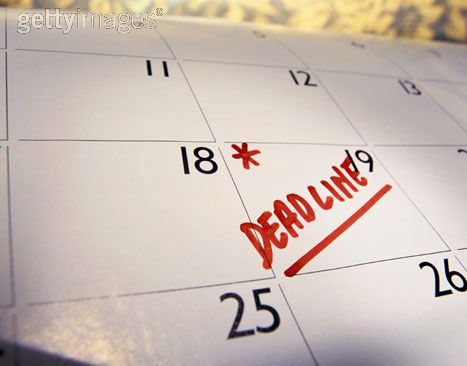 The Common Application
Create your account on www.commonapp.org and complete the required forms

Electronically invite your school counselor to be the recommender.  Your counselor will complete the secondary school report and upload your transcript. Allow 10 school days (2 weeks) for processing
	
   You must let your counselor know in advance via email that you    	will be inviting us to complete the recommendation form for you 

After 1st semester grades are reported, you must submit a request for the Common Application Mid-Year report to be completed
Other Types of Application Platforms
Coalitionforcollegeaccess.org

Sendedu.org

Commonblackcollegeapp.com

Universalcollegeapp.com
Requesting an Official Transcript
$2 TRANSCRIPT FEE MUST BE PAID IN ADVANCE
Transcript will not be released until fee is paid

GAFutures.org (GA only)

Careercruising.com (nationwide)

Other application platforms (e.g. The Common App)

Paper copy (pick up or mail)
[Speaker Notes: Let students know that]
Financial Aid
Federal & State
HOPE Grant
Pell Grant
HOPE Scholarship
Federal Work Study (must be Pell eligible)
Student Loans

FAFSA (Free Application for Federal Student Aid)
			www.fafsa.gov
Application is completed online after October 1st 
You & your parents must have a FSA ID, before you apply

NOTE: You & your parents may use your 2017 tax information, but you MUST update the information with your 2018 taxes, once available
HOPE Grant (2 year & Technical Colleges)
Money for college from the state of GA 

Not based on your high school GPA

Pays about 89% of your tuition each semester ($1,000 for 15 hours)

To keep the HOPE Grant, maintain a college GPA of 2.0
HOPE Career Grant-100%
Electrical Lineman Technology
Health Science
Industrial Maintenance
Logistics/Transportation Technology
Movie Production Set Design
Practical Nursing
Precision Manufacturing
Welding and Joining Technology
Automotive Technology
Aviation Technology
Certified Engineer Assistant
Commercial Truck Driving
Computer Programming
Computer Technology
Construction Technology
Diesel Equipment Technology
Early Childhood Care and Education
[Speaker Notes: These are careers high in demand therefore tuition is covered 100% by HOPE Career Grant]
HOPE Scholarship Information
Zell Miller Scholarship
Graduate valedictorian or salutatorian
 3.7 HOPE GPA in high school AND earn a 1200 combined score on reading and math in a single administration of the SAT or a 26 composite score in a single administration of ACT by your graduation date.
Recipient must have a 3.3 GPA at checkpoints to maintain scholarship.
If lost cannot be regained at Zell level
HOPE Scholarship
 3.0 HOPE GPA in high school

Recipients must have 3.0 GPA at checkpoints to maintain scholarship

If lost, can be regained once
Finding Scholarships
Sign up for CHS’s Scholarship Newsletter
https://goo.gl/forms/9UWlIAl5NyHrYVAt1
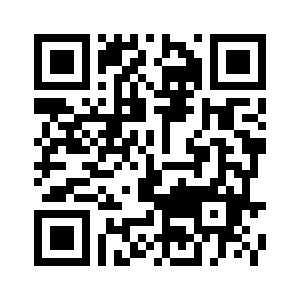 College Bound Student Athletes NCAA Clearinghouse
You must register with the NCAA Initial-Eligibility Clearinghouse
To register, visit their website at:  www.ncaaclearinghouse.net
When taking the SAT/ACT, enter 9999 for scores to be sent to NCAA Clearinghouse
You must request a transcript to be sent to the NCAA clearinghouse
You are responsible for reviewing the requirements as they might differ from graduation requirements.  Please review their website
Please be aware that the NCAA Clearinghouse may not accept courses taken via Credit Recovery (GradPoint).  See your counselor for additional information, if necessary
Social Media
Email address – make sure yours is appropriate
Check your email account at least twice a week.
Clean up your online interactions – employers and colleges may check your social media
Be sure to use the company’s social media avenues for tips and information.
Follow your desired college(s) on social media
Dates to Remember
September 12th – Lunch & Learn in career center

September 18th –PROBE Fair –Marietta HS 6-8 p.m.

September 20th – College Information Night 6-8p.m.

October 25th - ASVAB

January 21st-25th Empowerment/College Week
Questions